Lipids FA
SWBAT explain the structure and function of the different types of lipids.
Which of the following is an example of a type of triglyceride?
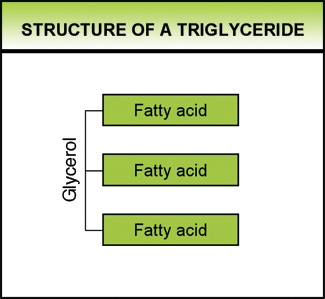 A fat containing 3 saturated fatty acids
A fat containing 2 saturated fatty acids & 1 unsaturated fatty acid
A fat containing 3 unsaturated fatty acids
All of the above
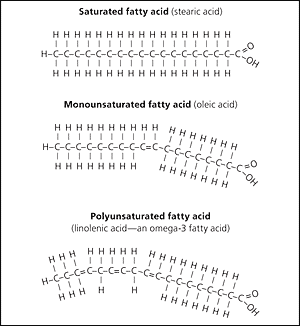 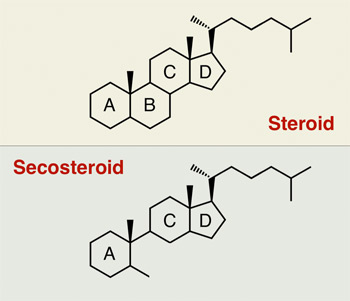 eufic.org     aafp.org      mpkb.org
2 Which of the following types of fats (triglycerides) would be an oil at room temperature and would be healthier to eat since its bent carbon & hydrogen chains and don’t stack well?
Unsaturated fat WITHOUT any C to C double bonds
Saturated fat WITHOUT any C to C double bonds
Unsaturated fat containing  C=C
Saturated fat containing  C=C
Steroids like testosterone hormone or cholesterol
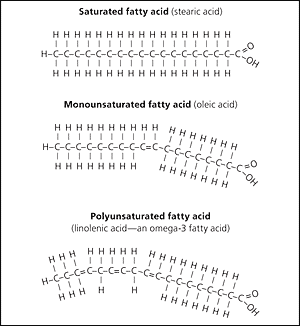 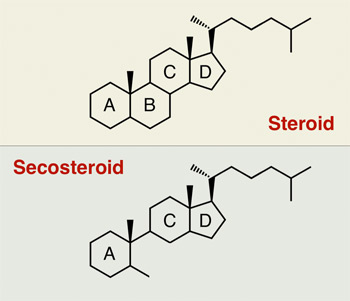 eufic.org     aafp.org      mpkb.org
3 Which type of lipid makes up the majority of the cell membrane?
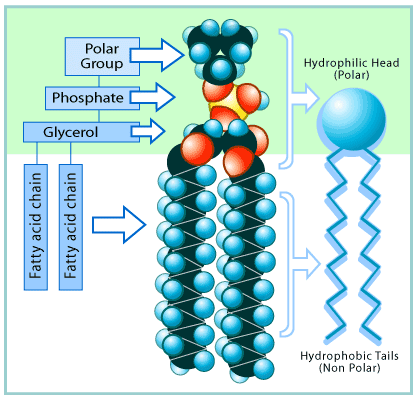 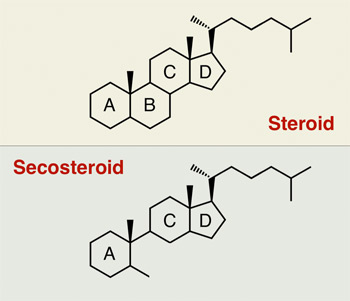 phospholipids
waxes
steroids
triglycerides
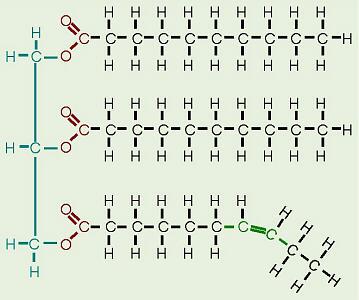 essortment.com    alevelnotes.com
4 Phospholipids contain:
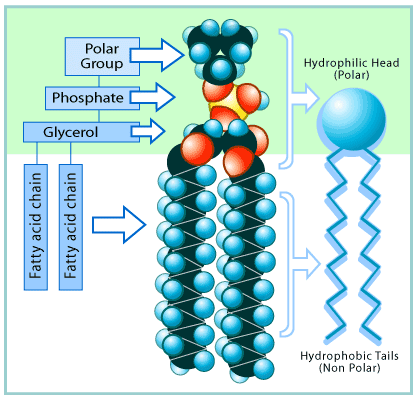 A hydrophobic polar phosphate head & 2 hydrophilic nonpolar fatty acid tails
A hydrophilic polar phosphate head & 2 hydrophobic nonpolar fatty acid tails
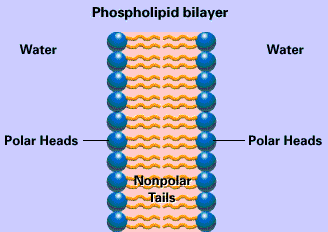 http://myhome.sunyocc.edu/~weiskirl/Alcamo_membrane.gif
5 Which is an example of a steroid?
Structure of triglycerides: fats & oils
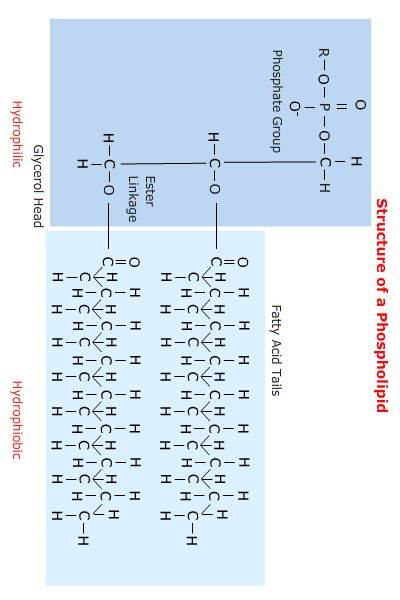 Fatty acids
Sex hormones
Phospholipids
Olive Oil
Triglycerides
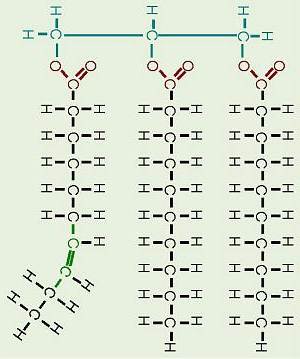 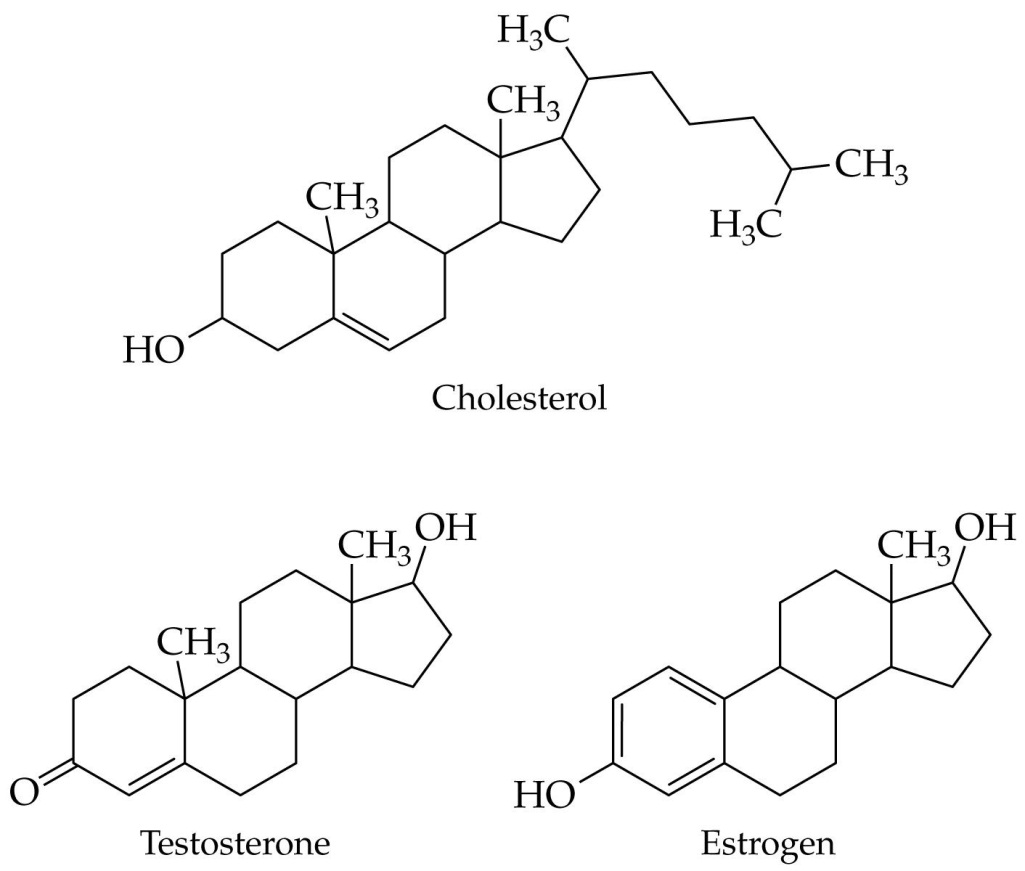 Structure of sex hormones
6 What is the function of a triglyceride?
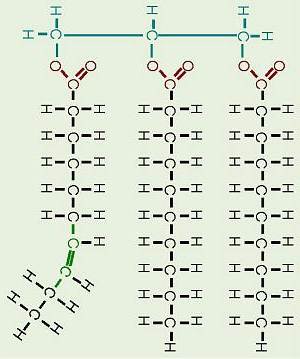 Stores and transfers genetic information
Long term energy storage, as well as insulation & protection
Control the rate of reactions
Help to fight disease
7 What is the function of hormones such as the steroid hormones?
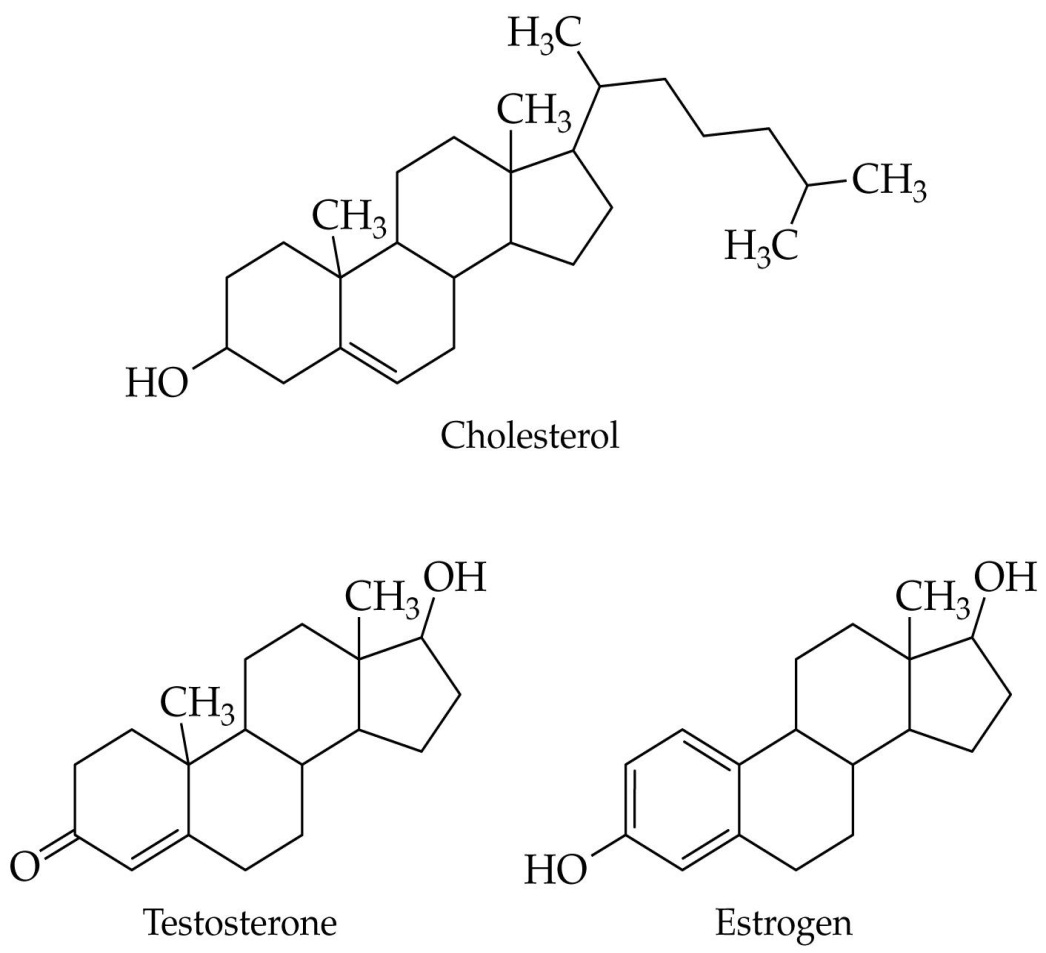 Communication & cooperation between cells
Short term energy storage
Structural building materials
Compose the bilayer cell membrane
8 What is the cholesterol considered a steroid?
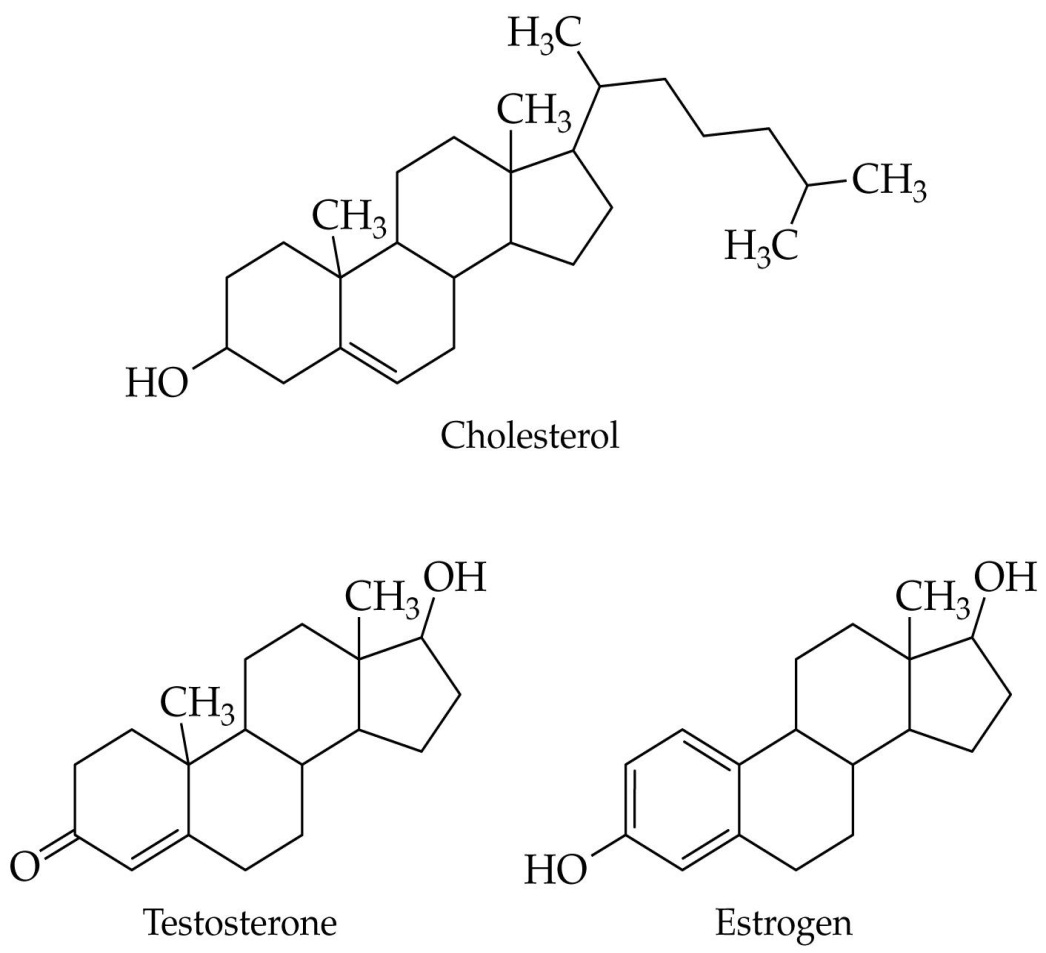 They have a similar hydrophobic structure
The both contain rings made mostly of Carbon and Hydrogen atoms
They are both nonpolar covalent
All of the above
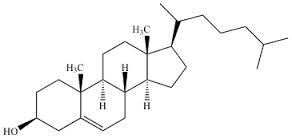 cholesterol